UNIDAD TÉCNICA DE APOYO PRESUPUESTARIO
SENADO DE LA REPÚBLICA DE CHILE
EJECUCIÓN PRESUPUESTARIA DE GASTOS acumulada al mes de febrero de 2018Partida 05:MINISTERIO DEL INTERIOR Y SEGURIDAD PÚBLICA
Valparaíso, marzo 2018
Ejecución Presupuestaria de Gastos Ministerio del Interior y Seguridad Públicaacumulada al mes de febrero de 2018
Principales hallazgos
Para el año 2018 la Partida presenta un presupuesto aprobado de $3.270.614 millones, de los cuales un 40% se destina a gastos en personal, un 21% a iniciativas de inversión, un 20% a transferencias de capital, manteniendo la distribución de los años anteriores. 
La Ejecución del Ministerio, del mes de febrero ascendió a $255.836 millones, es decir, un 7,8% respecto de la ley inicial, gasto levemente inferior al registrado a igual mes del año 2017 (0,8 puntos porcentuales).  La ejecución acumulada a febrero de 2018 ascendió a $478.247 millones, equivalente a un 14,6% del presupuesto vigente.
Respecto a los aumentos y disminuciones al presupuesto inicial, la Partida presenta al mes de febrero un aumento consolidado del $14.451 millones.  Lo que se traduce en incrementos en la mayoría de sus subtítulos, destacando por su monto los subtítulos 31 “iniciativas de inversión”, con $26.784 millones; 34 “servicio de la deuda”, con $13.647 millones; y, el subtítulo 29 “adquisición de activos no financieros”, con $3.554 millones.
Mientras que “transferencia de capital” y “gastos en personal” son los subtítulos que presentan reducciones en su presupuesto con un 4,9% ($31.515 millones) y 0,02% ($235 millones) respectivamente.
2
Ejecución Presupuestaria de Gastos Ministerio del Interior y Seguridad Públicaacumulada al mes de febrero de 2018
Principales hallazgos
En cuanto a los programas, el 82% del presupuesto inicial, se concentra en la Subsecretaría de Desarrollo Regional y Administrativo, Carabineros de Chile y los Gobiernos Regionales (que representan a su vez el 18%, 31% y 32% respectivamente), los que al mes de febrero alcanzaron niveles de ejecución de 8,4%, 17,9% y 5,6% respectivamente, todos calculados respecto al presupuesto vigente.
Las mayores tasas de gastos se registraron en la Subsecretaría del Interior (55,2%) y Bomberos de Chile (47%).  En el caso de la Subsecretaría del Interior, la ejecución se explica por el nivel de gasto en las transferencias corrientes que al mes de febrero presenta una ejecución de 124,8%, representando a su vez el 32,5% del presupuesto vigente de la Subsecretaría, dicho incremento se genera como consecuencia de las emergencias vividas en el país ($11.116 millones), faltando por decretar dichos recursos.
Mientras que los programas Fondo Social y Transferencias a Gobiernos Regionales (Programa 05 de SUBDERE) no presentan ejecución a la fecha.
3
Ejecución Presupuestaria de Gastos MINISTERIO DEL INTERIOR Y SEGURIDAD PÚBLICAacumulada al mes de febrero de 2018
en miles de pesos 2018
4
Ejecución Presupuestaria de Gastos MINISTERIO DEL INTERIOR Y SEGURIDAD PÚBLICAacumulada al mes de febrero de 2018
Comportamiento de la Ejecución Presupuestaria de la Partida 2017 - 2018
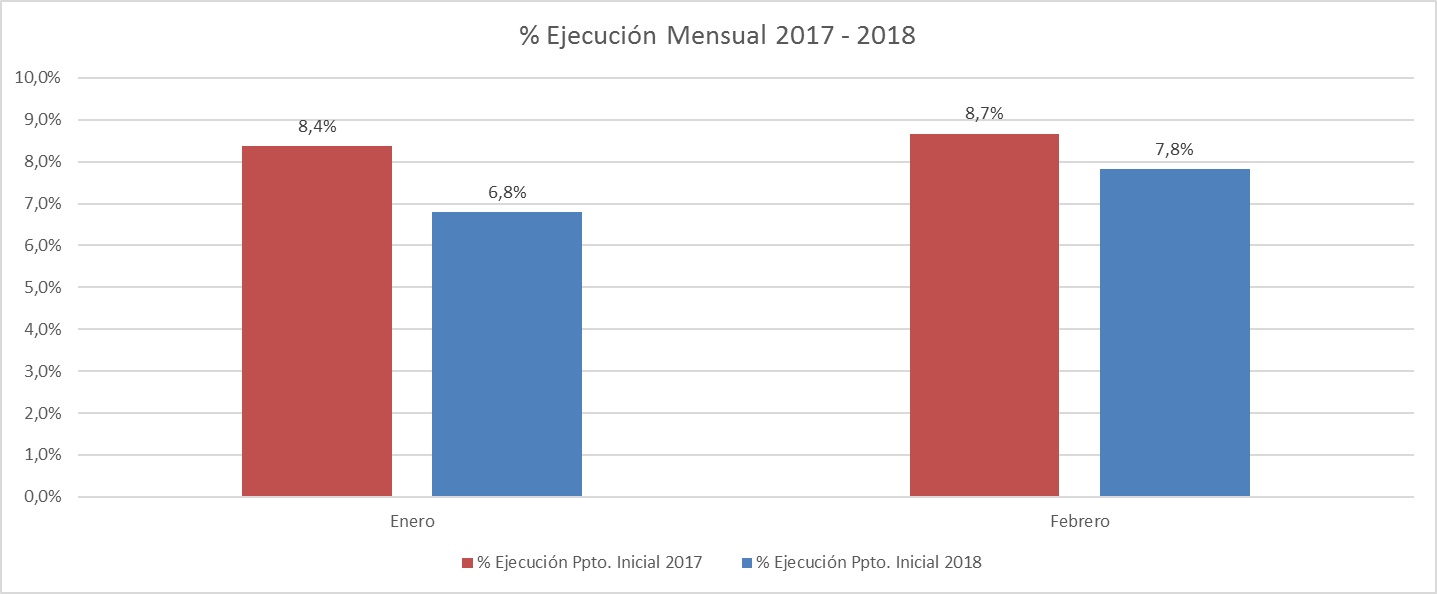 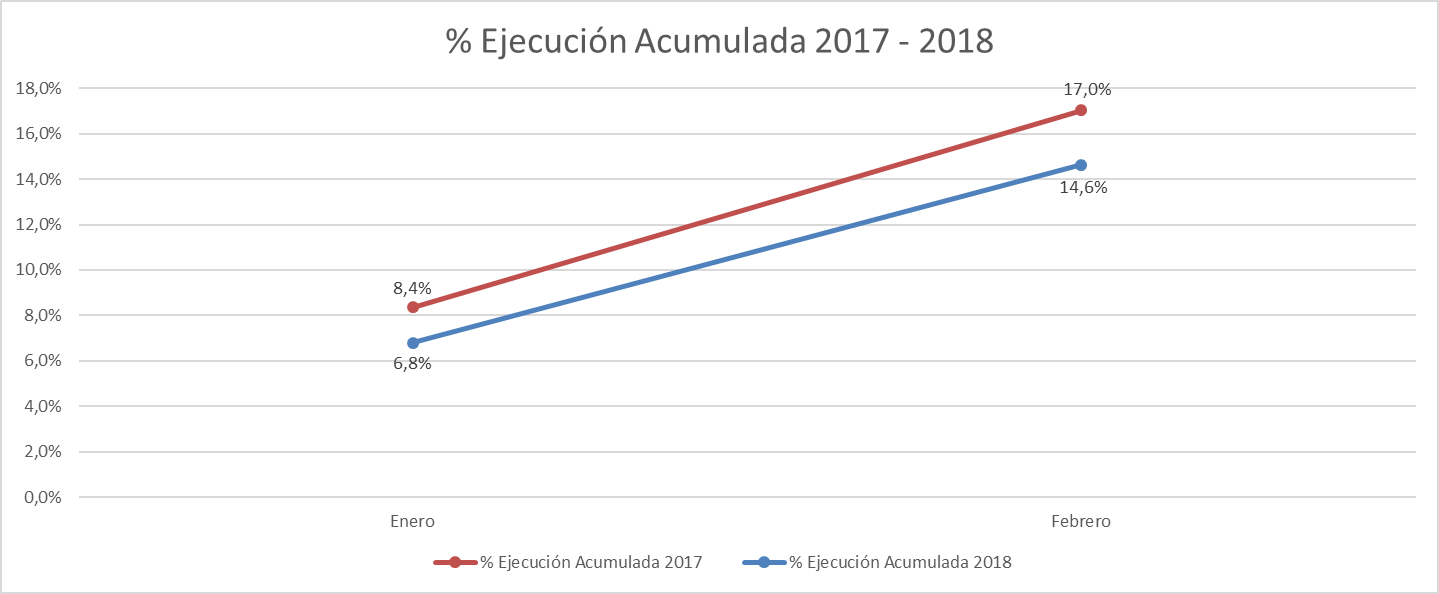 5
Ejecución Presupuestaria de Gastos Partida 05, Resumen por Capítulosacumulada al mes de febrero de 2018
en miles de pesos 2018
6
Ejecución Presupuestaria de Gastos Partida 05, Capítulo 01, Programa 01:
SERVICIO DE GOBIERNO INTERIOR
acumulada al mes de febrero de 2018
en miles de pesos 2018                                                                                                                     … 1 de 2
7
Ejecución Presupuestaria de Gastos Partida 05, Capítulo 01, Programa 01:
SERVICIO DE GOBIERNO INTERIOR
acumulada al mes de febrero de 2018
en miles de pesos 2018                                                                                                                     … 2 de 2
8
Ejecución Presupuestaria de Gastos Partida 05, Capítulo 04, Programa 01:
OFICINA NACIONAL DE EMERGENCIA
acumulada al mes de febrero de 2018
en miles de pesos 2018
9
Ejecución Presupuestaria de Gastos Partida 05, Capítulo 05, Programa 01:
SUBSECRETARÍA DE DESARROLLO REGIONAL Y ADMINISTRATIVO
acumulada al mes de febrero de 2018
en miles de pesos 2018
10
Ejecución Presupuestaria de Gastos Partida 05, Capítulo 05, Programa 02:
FORTALECIMIENTO DE LA GESTIÓN SUBNACIONAL
acumulada al mes de febrero de 2018
en miles de pesos 2018
11
Ejecución Presupuestaria de Gastos Partida 05, Capítulo 05, Programa 03:
PROGRAMA DE DESARROLLO LOCAL
acumulada al mes de febrero de 2018
en miles de pesos 2018
12
Ejecución Presupuestaria de Gastos Partida 05, Capítulo 05, Programa 05:
TRANSFERENCIAS A LOS GOBIERNOS REGIONALES
acumulada al mes de febrero de 2018
en miles de pesos 2018				     	                  … 1 de 2
13
Ejecución Presupuestaria de Gastos Partida 05, Capítulo 05, Programa 05:
TRANSFERENCIAS A LOS GOBIERNOS REGIONALES
acumulada al mes de febrero de 2018
en miles de pesos 2018					                    … 2 de 2
14
Ejecución Presupuestaria de Gastos Partida 05, Capítulo 05, Programa 06:
PROGRAMAS DE CONVERGENCIA
acumulada al mes de febrero de 2018
en miles de pesos 2018
15
Ejecución Presupuestaria de Gastos Partida 05, Capítulo 07, Programa 01:
AGENCIA NACIONAL DE INTELIGENCIA
acumulada al mes de febrero de 2018
en miles de pesos 2018
16
Ejecución Presupuestaria de Gastos Partida 05, Capítulo 08, Programa 01:
SUBSECRETARÍA DE PREVENCIÓN DEL DELITO
acumulada al mes de febrero de 2018
en miles de pesos 2018
17
Ejecución Presupuestaria de Gastos Partida 05, Capítulo 08, Programa 02:
CENTROS REGIONALES DE ATENCIÓN Y ORIENTACIÓN A VÍCTIMAS
acumulada al mes de febrero de 2018
en miles de pesos 2018
18
Ejecución Presupuestaria de Gastos Partida 05, Capítulo 09, Programa 01:
SERV. NACIONAL PARA PREVENCIÓN Y REHABIL. CONSUMO DE DROGAS Y ALCOHOL
acumulada al mes de febrero de 2018
en miles de pesos 2018
19
Ejecución Presupuestaria de Gastos Partida 05, Capítulo 10, Programa 01:
SUBSECRETARÍA DEL INTERIOR
acumulada al mes de febrero de 2018
en miles de pesos 2018					                    … 1 de 2
20
Ejecución Presupuestaria de Gastos Partida 05, Capítulo 10, Programa 01:
SUBSECRETARÍA DEL INTERIOR
acumulada al mes de febrero de 2018
en miles de pesos 2018					                    … 2 de 2
21
Ejecución Presupuestaria de Gastos Partida 05, Capítulo 10, Programa 02:
RED DE CONECTIVIDAD DEL ESTADO
acumulada al mes de febrero de 2018
en miles de pesos 2018
22
Ejecución Presupuestaria de Gastos Partida 05, Capítulo 10, Programa 03:
FONDO SOCIAL
acumulada al mes de febrero de 2018
en miles de pesos 2018
23
Ejecución Presupuestaria de Gastos Partida 05, Capítulo 10, Programa 04:
BOMBEROS DE CHILE
acumulada al mes de febrero de 2018
en miles de pesos 2018
24
Ejecución Presupuestaria de Gastos Partida 05, Capítulo 31, Programa 01:
CARABINEROS DE CHILE
acumulada al mes de febrero de 2018
en miles de pesos 2018					                    … 1 de 2
25
Ejecución Presupuestaria de Gastos Partida 05, Capítulo 31, Programa 01:
CARABINEROS DE CHILE
acumulada al mes de febrero de 2018
en miles de pesos 2018					                    … 2 de 2
26
Ejecución Presupuestaria de Gastos Partida 05, Capítulo 31, Programa 01:
CARABINEROS DE CHILE
acumulada al mes de febrero de 2018
en miles de dólares americanos
27
Ejecución Presupuestaria de Gastos Partida 05, Capítulo 32, Programa 01:
HOSPITAL DE CARABINEROS
acumulada al mes de febrero de 2018
en miles de pesos 2018
28
Ejecución Presupuestaria de Gastos Partida 05, Capítulo 33, Programa 01:
POLICÍA DE INVESTIGACIONES DE CHILE
acumulada al mes de febrero de 2018
en miles de pesos 2018
29
Ejecución Presupuestaria de Gastos Capítulos 61 al 75, Programa 01, 02 y 03:
GOBIERNOS REGIONALES
acumulada al mes de febrero de 2018
en miles de pesos 2018
30
% Ejecución Presupuestaria de Gastos Capítulos 61 al 75, Programa 01, 02 y 03:
INVERSIÓN REGIONAL
acumulada al mes de febrero 2017 - 2018
Comportamiento de la Ejecución Presupuestaria de los GORES a febrero de 2017 - 2018
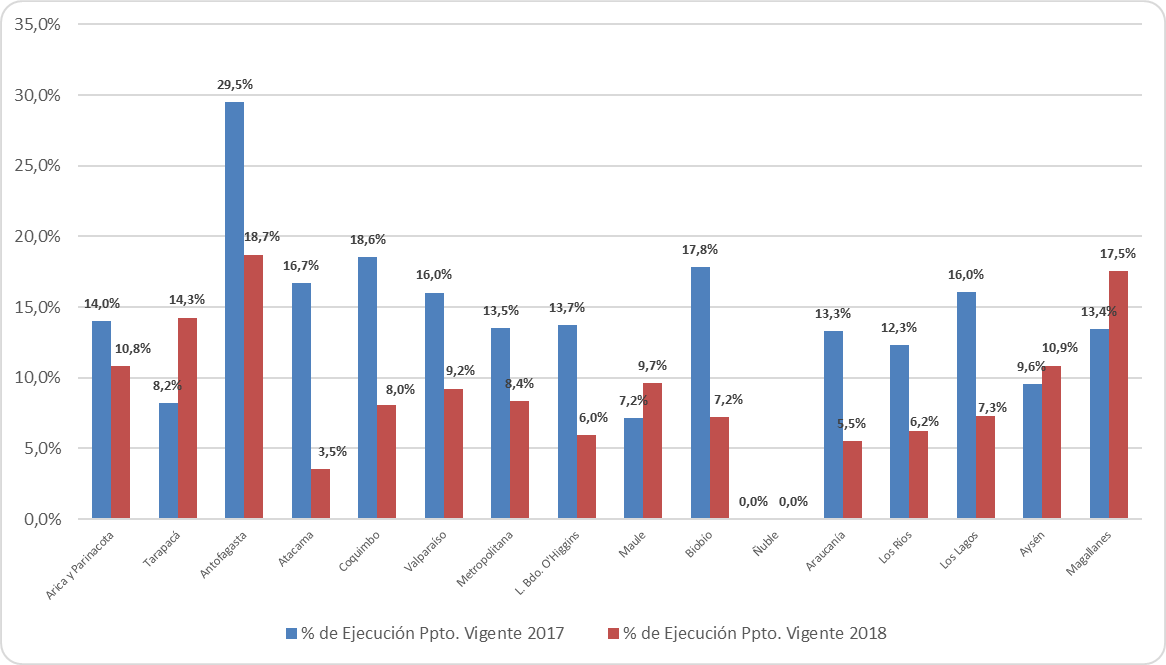 31
Ejecución Presupuestaria de Gastos Capítulos 61 al 75, Programa 01:
GASTOS DE FUNCIONAMIENTO GOBIERNOS REGIONALES
acumulada al mes de febrero de 2018
en miles de pesos 2018
32
Ejecución Presupuestaria de Gastos Capítulos 61 al 75, Programa 02 y 03: 
INVERSIÓN REGIONAL
acumulada al mes de febrero de 2018
en miles de pesos 2018
33